НАЗВАНИЕ ВАШЕЙ ПРЕЗЕНТАЦИИ
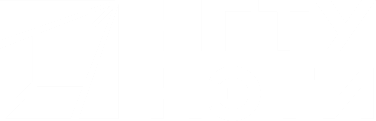 На это поле
можно установить
тематическую
картинку
Фамилия
Имя Отчество


курс, группа, факультет, должность
Новосибирский
государственный
технический 
Университет НЭТИ

nstu.ru
ЗАГОЛОВОК СЛАЙДА (кегль не менее 28, жирный, верхний регистр)
Текст слайда (кегль не менее 14)
ЗАГОЛОВОК СЛАЙДА (кегль не менее 28, жирный, верхний регистр)
Пункт 1;
Пункт 2;
Пункт 3.
ГЛАВНЫЙ ПУНКТ:
Подпункт 1
Подпункт 1
Подпункт 2
Подпункт 2
Подпункт 3
ГРАФИК
Для редакции числовых значений и наименований: 
правая кнопка мыши по значению – изменить данные – выдает excel таблицу –
изменяем, добавляем.
ГРАФИК
Текст 3
Текст 4
Текст 1
Картинка,
число и.т.д.
Текст 2
Текст 5
Текст 6
ОБЩИЙ РЕЙТИНГ
801
-
1000
7
13
21
351
-
400
401
-
450
РЕЙТИНГИ
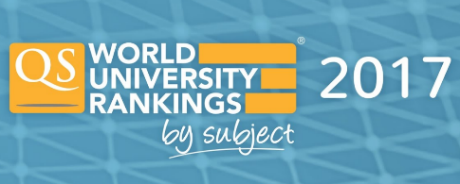 ИНЖЕНЕРИЯ 
ЭЛЕКТРОТЕХНИЧЕСКАЯ 
И ЭЛЕКТРОННАЯ
ФИЗИКА
И АСТРОНОМИЯ
РЕЙТИНГИ
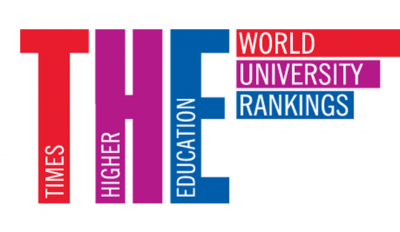 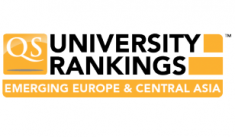 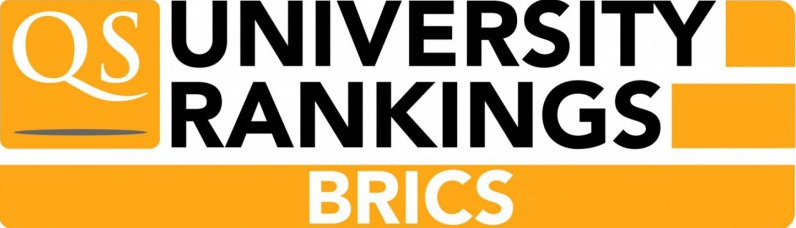 ОБЩИЙ РЕЙТИНГ
ОБЩИЙ РЕЙТИНГ
81-100
107
27
73
18
ИНЖЕНЕРИЯ 
ЭЛЕКТРОТЕХНИЧЕСКАЯ 
И ЭЛЕКТРОННАЯ
ПО ПРЕДМЕТАМ
ОБЩИЙ
РЕЙТИНГ
ФИЗИКА
И АСТРОНОМИЯ
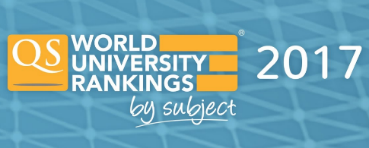 401
-
450
13
801
-
1000
7
21
351
-
400
ПУБЛИКАЦИИ 
АВТОРОВ НГТУ НЭТИ
в 20___ году
НГТУ НЭТИ
БД РИНЦ в 20___ году
WoS
SCOPUS
ИНДЕКС ХИРША
АВТОРЫ
94
4622
3171
2600
ПУБЛИКАЦИИ
37849
НАБОР ПО НАПРАВЛЕНИЯМ
2016
2017
ТЕХНИЧЕСКИЕ
2952
3058
ЭКОНОМИЧЕСКИЕ
508
2016
2017
606
ГУМАНИТАРНЫЕ
807
2016
2017
881